APP ON FUNCTIONAL DERELICT AREAS (GIS)
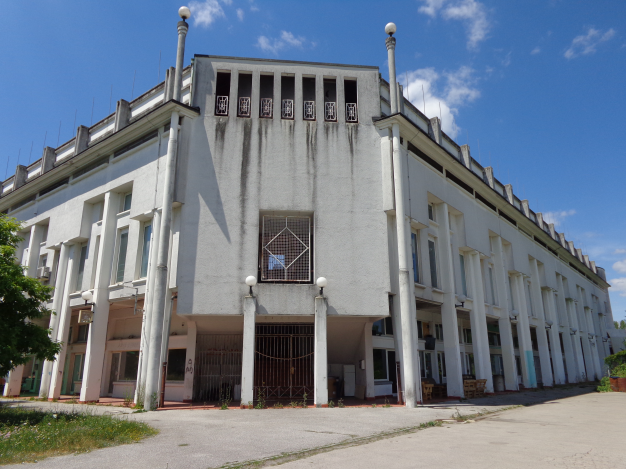 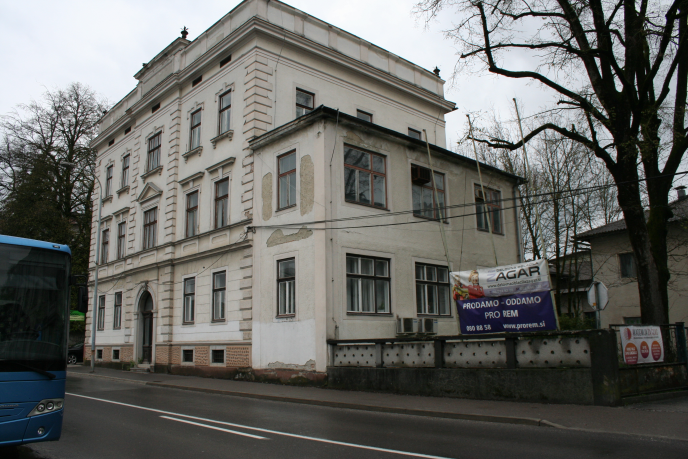 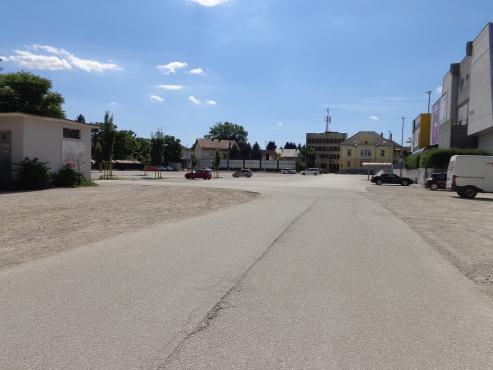 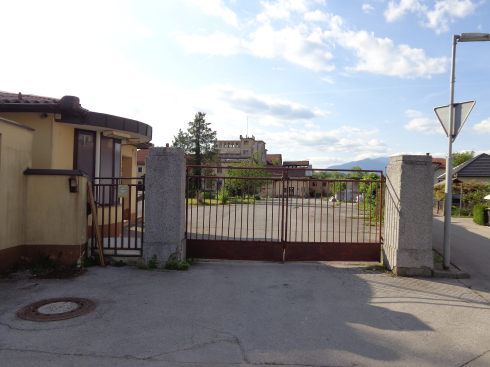 Maša Iskra
Purpose of application:
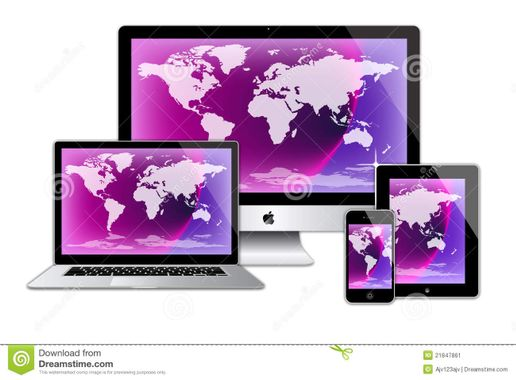 Possible entry of information online, changes
Clearly collected data
Accessibility (phone, computer, different locations)
View photos at the same time
Better communication
Data export and further processing
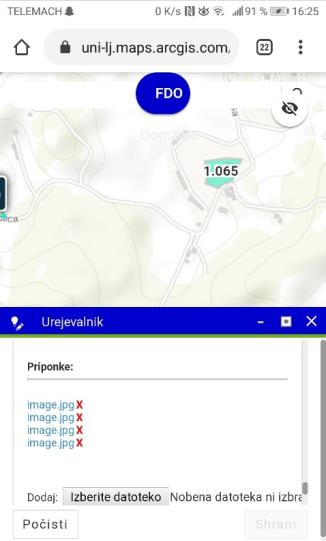 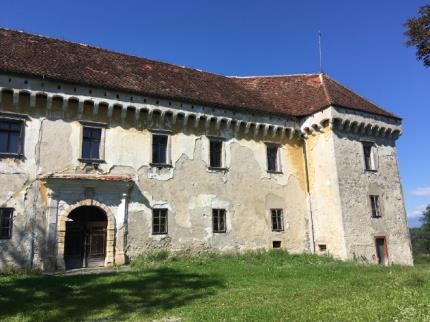 When we open the program we see the municipality of Domžale marked . All these spots in the municipality represent functional derelict areas (FDA).
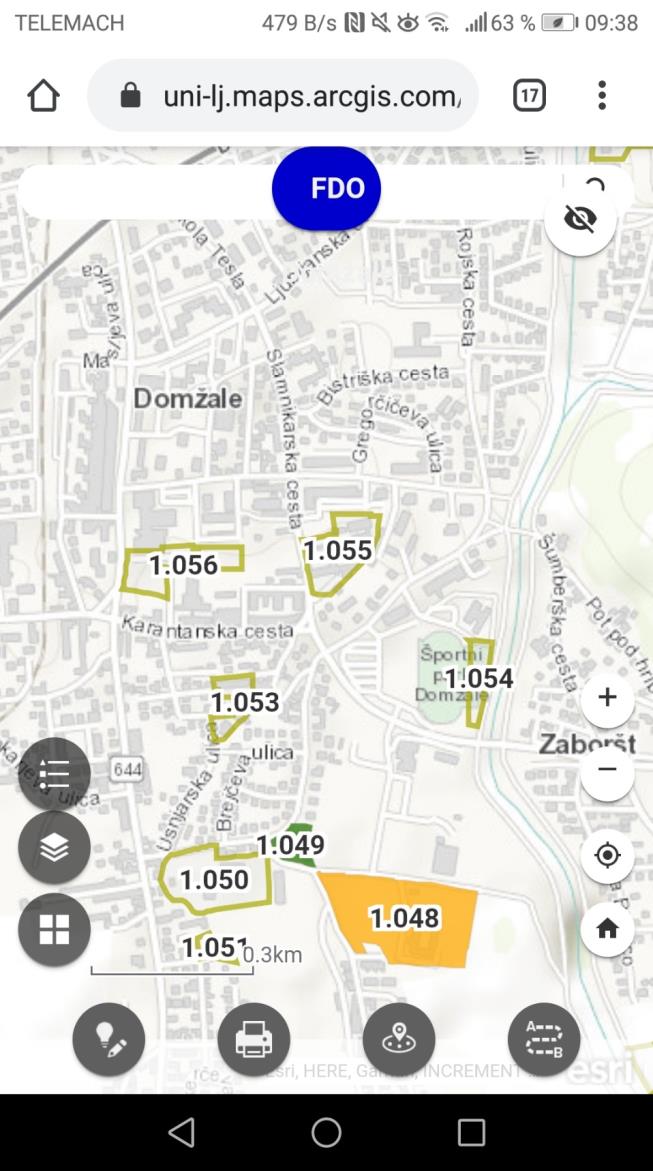 When you zoom in, all FDAs are identified by IDs for easier orientation.
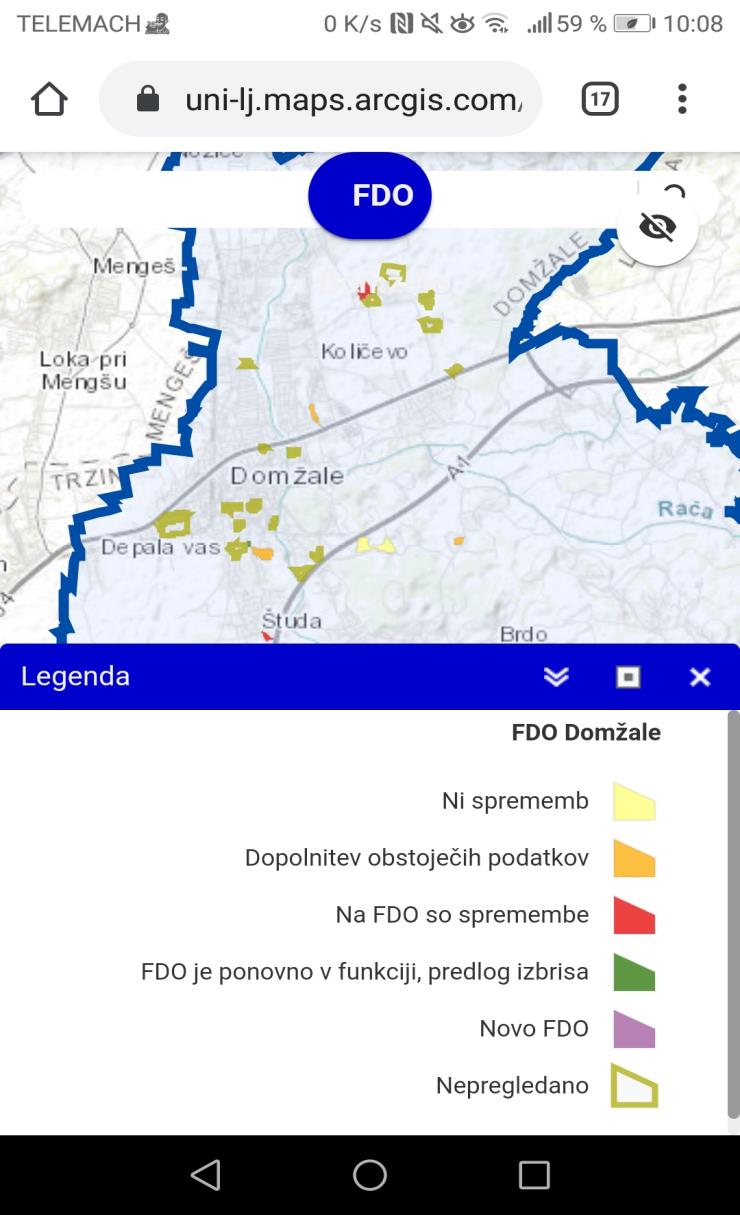 Different colors tell us the states of a FDA.



No change
Adding existing data
Changes on FDA
FDA in function again, deletion proposed
New FDA
Unrevised
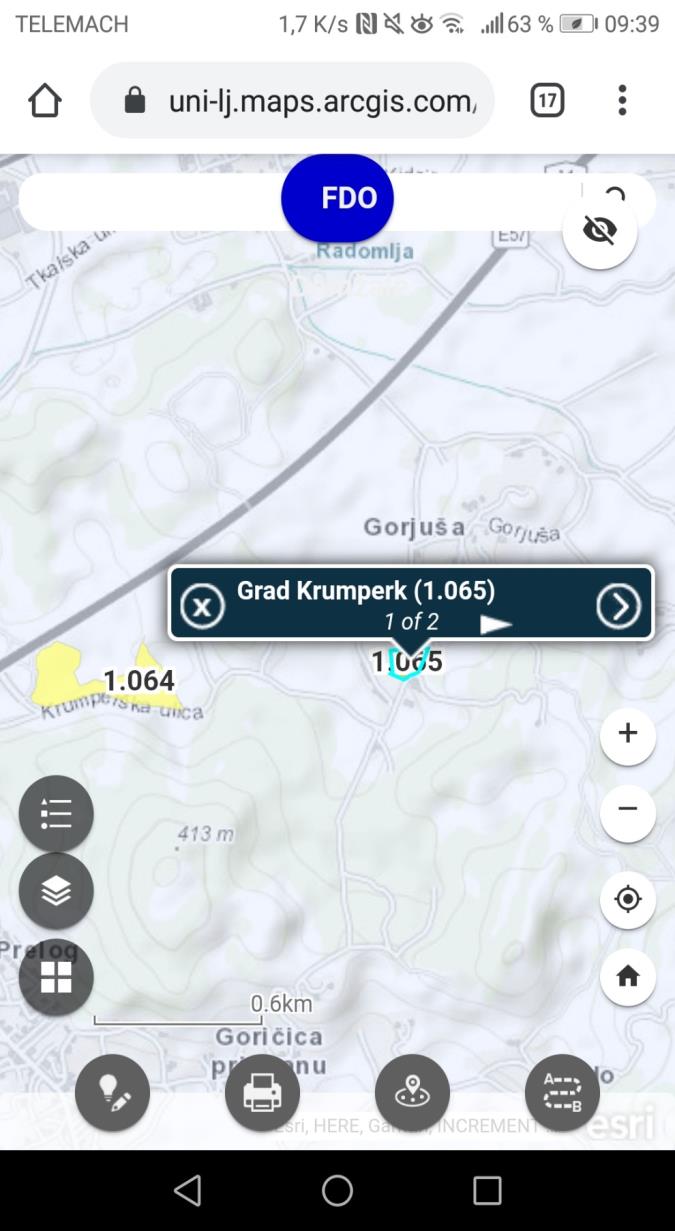 When we find the area that we want to study in greater detail, we can click on the area and questionnaire with data on FDA will open.
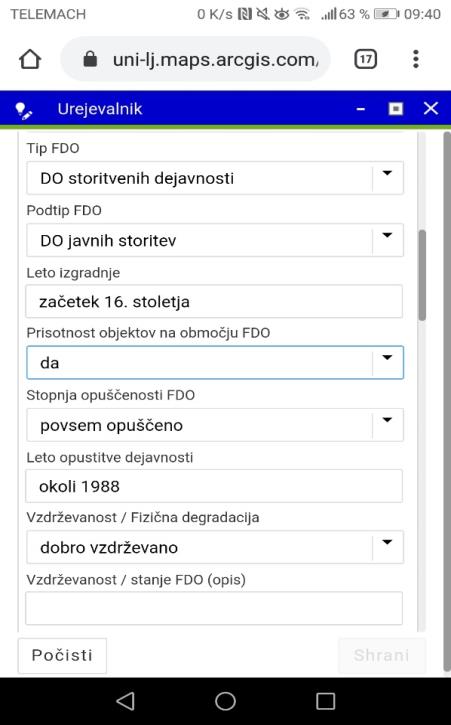 Link:
https://uni-lj.maps.arcgis.com/apps/webappviewer/index.html?id=868a75141f554f1f874993bf9882a051
User: ff_domzale
   Password: domzale_fdo19